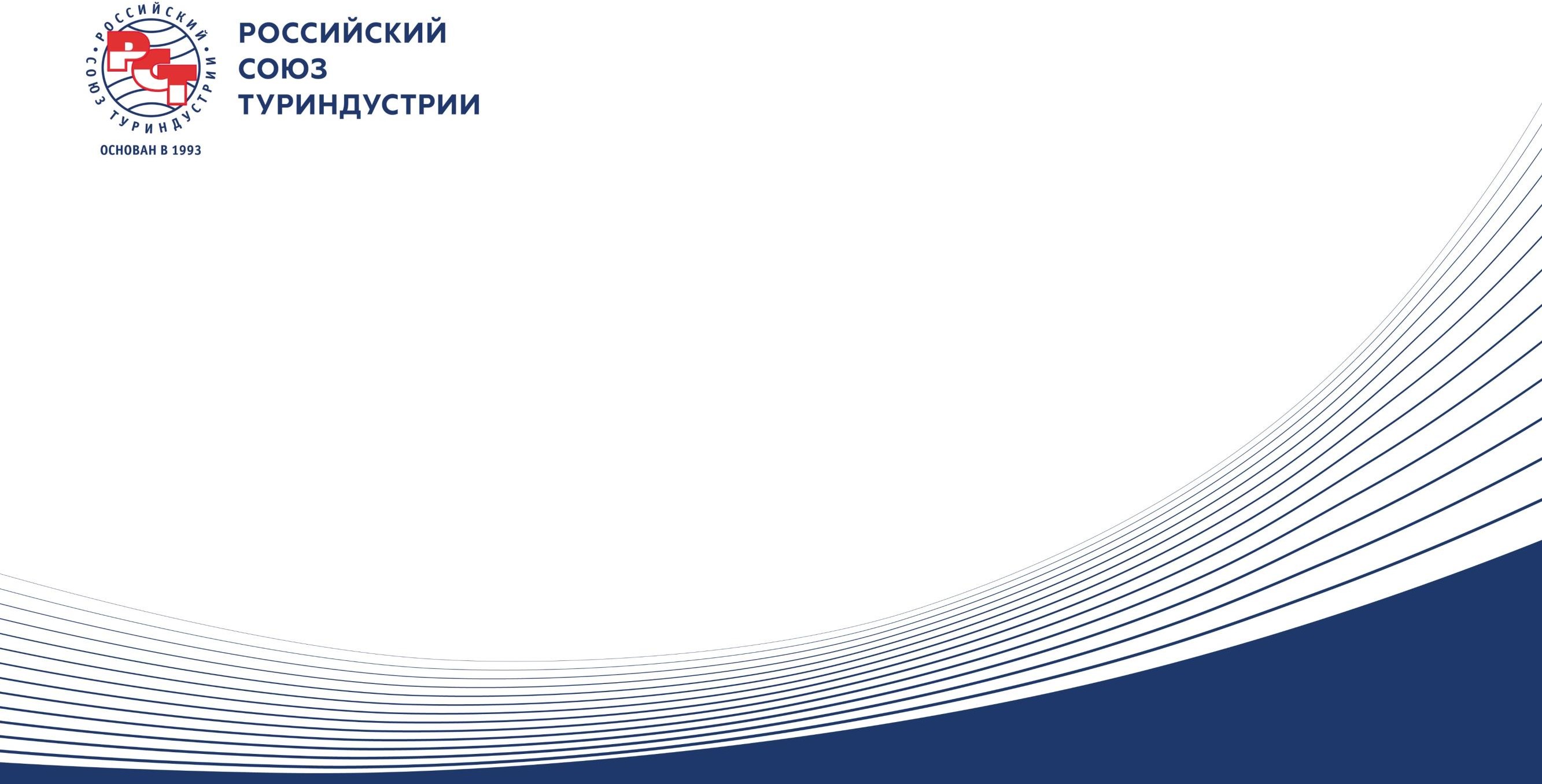 Деятельность
Комиссии РСТ по молодежному туризму

руководитель – Котельников Кирилл Викторович
директор ООО «АНКОР-тревел»

2022-2023 гг.
Задачи Комиссии
Комиссия по молодежному туризму Российского союза туриндустрии (далее - Комиссия) – объединение
Туроператоров, основной целью которых является развитие в России молодежного туризма.

Члены Комиссии в пределах своей компетенции проводят планомерную экспертную работу по развитию всех аспектов отрасли молодежного туризма, а именно:

Выявление общих особенностей турпродуктов, основными потребителями которых являются молодые люди возрастом от 14 до 35 лет,
Формирование устойчивого взаимодействия участников рынка молодежного туризма,
Совершенствование нормативно-правовых основ взаимодействия участников туристического рынка,
Развитие молодежного туризма в субъектах Российской Федерации,
Стимулирование потребительского спроса на внутренние туристические поездки, у молодежи и др.
Мероприятия Комиссии в 2022-2023 годах
Работа с ключевыми партнерами:
Проведен ряд совещаний с представителями высших учебных заведений с целью формирования запроса от молодежи к рынку туристических услуг;
Ведется активная работа с АНО «Россия – страна возможностей», АНО «Больше, Чем Путешествие» и «Российское общество «Знание»;
В результате проделанной работы многие туроператоры Российского союза туриндустрии смогли поучаствовать в различных проектах данных организаций, а высокие критерии к качеству оказываемых услуг и их наполнению, безусловно, дали хороший стимул в совершенствовании и обновлении туристского продукта для сегмента молодежного туризма.
 Работа в рамках конкурсной системы оказания туристских услуг;
На данный момент произошел ряд изменений в методах выхода на конкурсы, в основном стала использоваться тендерная система, что добавило проблем и задач перед рынком. Работа по оптимизации данной системы ведется по сей день и будет продолжаться, ибо проекты зарекомендовали себя хорошо, и многие туроператоры хотят продолжать работать с данными организациями.
Деятельность комиссии по взаимодействию с действующими и потенциальными членами РСТ
Создан рабочий чат туроператоров по молодежному туризму, что поспособствовало более оперативно получать сведения о проблемах и их решениях в сфере молодежного туризма, а также вовлекать в реализуемые и планируемые к реализации проекты новых участников.
Ведется работа с Комитетами и Комиссиями РСТ по вопросам развития нормативно-правовой базы, в особенности, развития правовых основ для повышения качества предоставления услуг для молодежи.
Привлечение новых членов в Комиссию РСТ по молодежному туризму, в том числе посредством взаимодействия с представителями высших учебных заведений.
Участие Комиссии в мероприятиях в 2022 - 2023 годах
Участие в 47м заседании выездного совещания комитета Государственной Думы РФ по молодежной политике;
Участие в молодежном арт-фестивале «Таврида Арт», Республика Крым, 2023 г.
Участие в форуме «Маевка. Больше, чем путешествие», г. Пятигорск, 2023 г.
Участие в деятельности молодежного форума «iВолга», г. Самара, 2023 г.